Krótka historia pieniądza
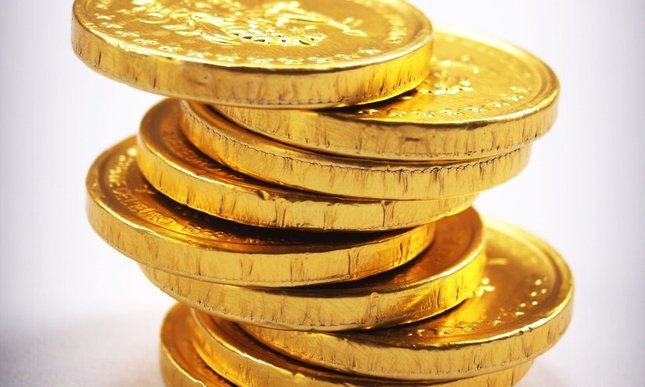 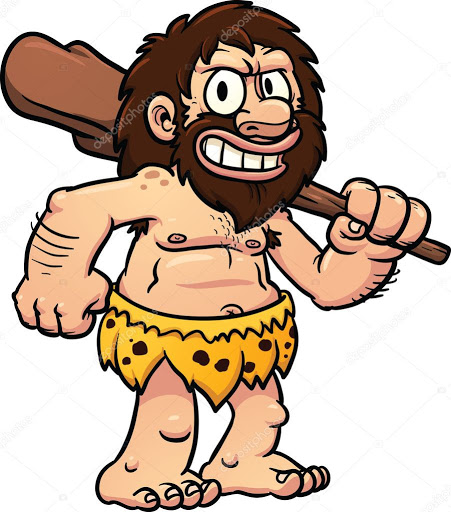 Jaskiniowcom pieniądze nie były potrzebne.Wspólnie polowali lub łowili ryby, a potem dzielili się zdobyczą. Wspólnie też wyrabiali broń i narzędzia.
Zanim wynaleziono pieniądze, ludzie wymieniali się między sobą towarami. Oddawali to, co mieli w nadmiarze, za to, czego im brakowało – na przykład wymieniali ryby na owoce.
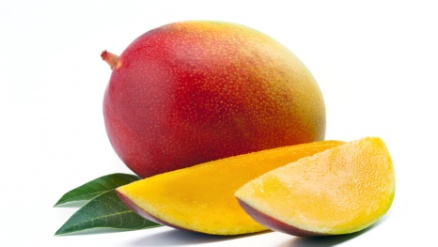 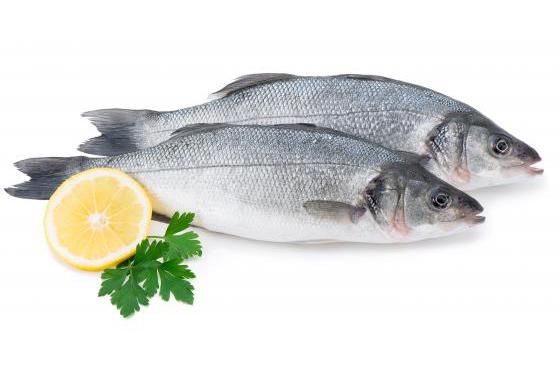 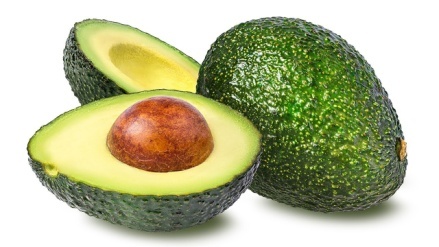 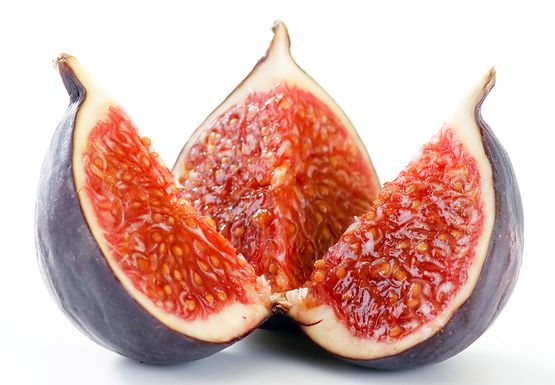 Początkowo rolę pieniądza odgrywał jakiś szczególnie cenny towar, np. sól. Do dziś się mówi: „słono za coś zapłacił”.Rolę pieniądza pełniły także inne rzeczy – herbata, muszelki, tytoń, kość słoniowa.
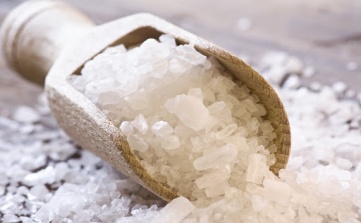 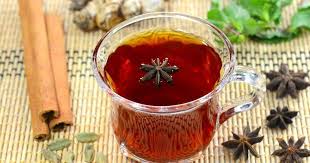 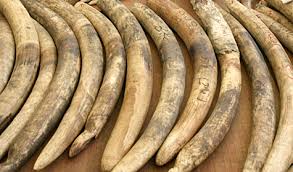 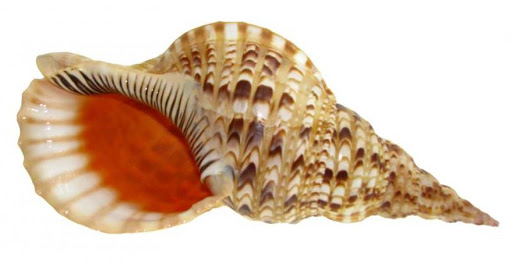 Wygodniejsze od woreczków soli czy herbaty okazały się kawałki cennego metalu – srebra i złota. Z czasem stały się one okrągłe i płaskie. Pojawiły się na nich znaki lub portrety władców.
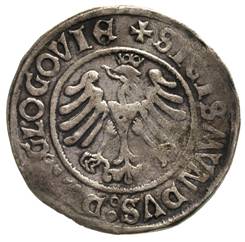 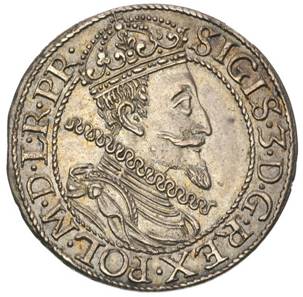 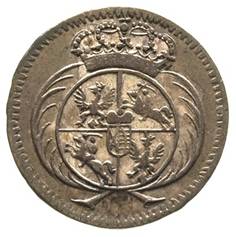 To monety.
Pierwszy polski pieniądz nazywał się denar i był ze srebra.
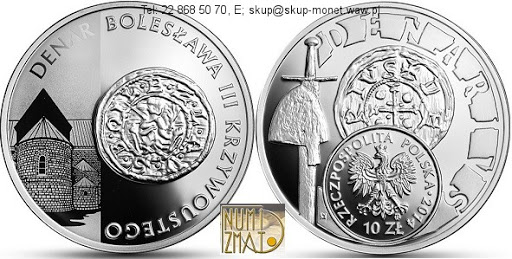 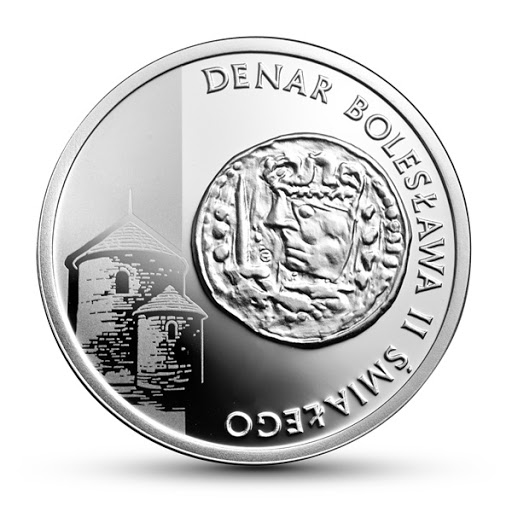 Papierowych pieniędzy zaczęto używać znacznie później – w Europie około 500 lat temu.
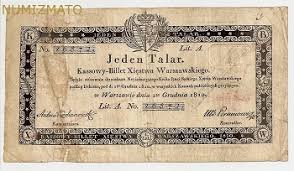 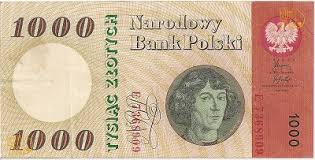 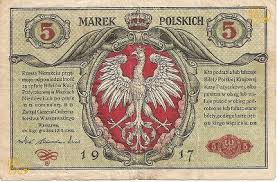 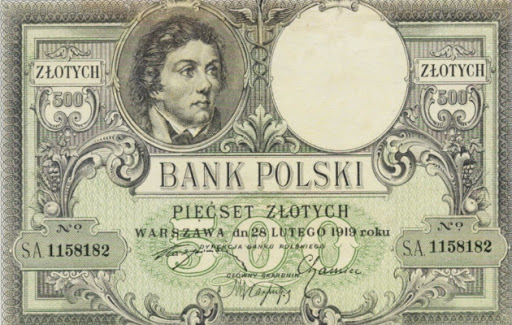 Banknoty polskie obowiązujące do 1994r.
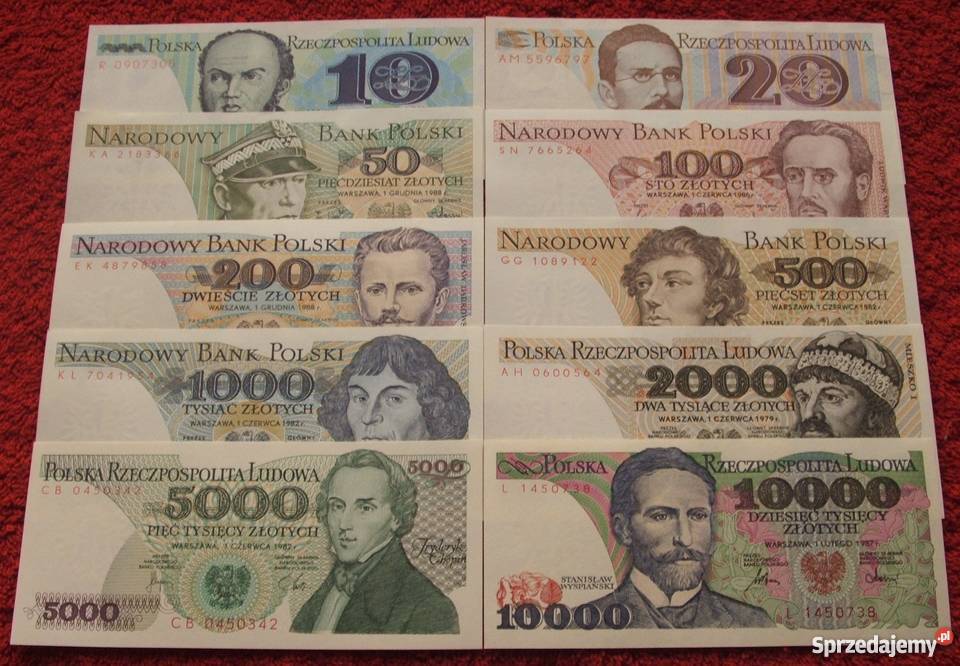 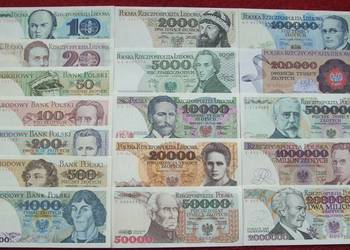 Banknoty polskie obowiązujące od 1 stycznia 1995r.
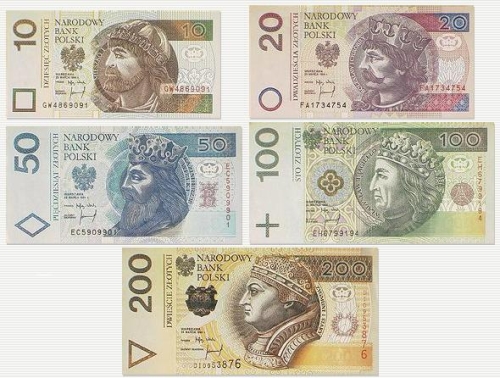 Banknot obowiązujący od 10 lutego 2019r.
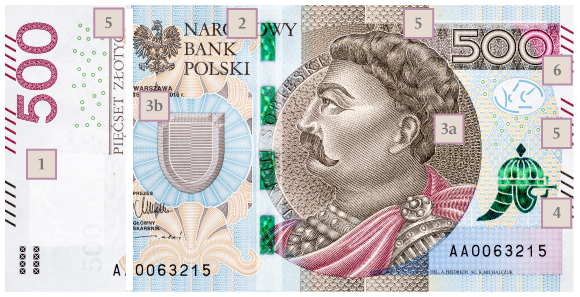 Obowiązujące monety:
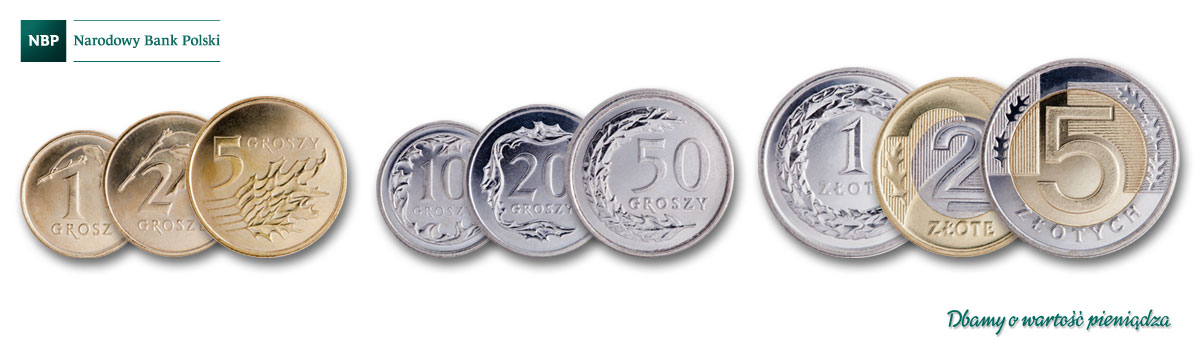 Dziś w wielu sklepach można zapłacić plastikową kartą płatniczą, telefonem, a domowe rachunki uregulować bez wychodzenia z domu – przez internet.
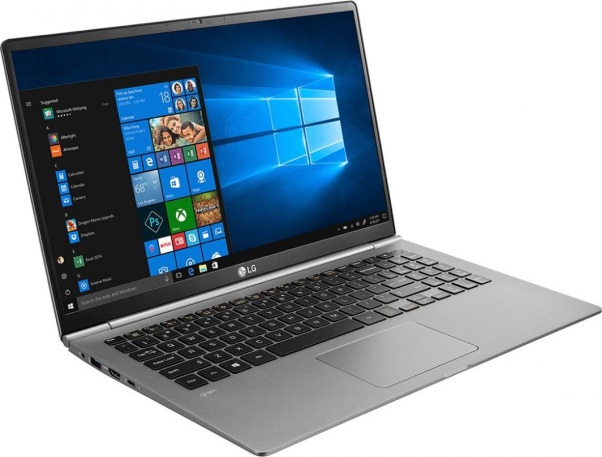 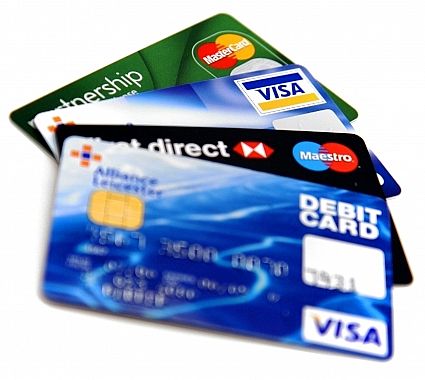 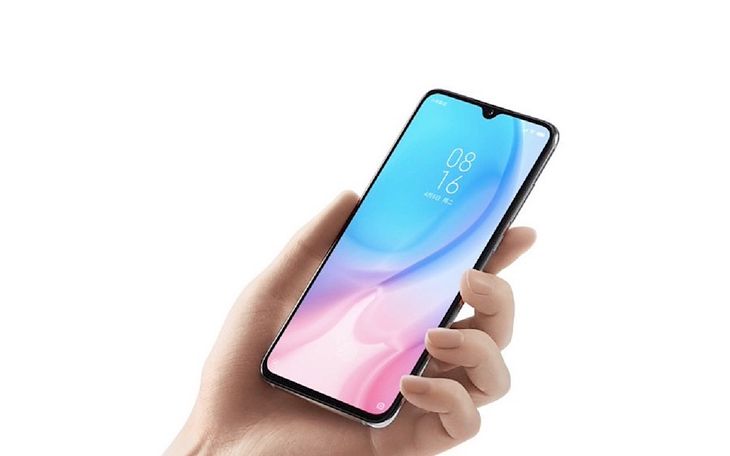 Dziękuję za uwagę!Anna Wysocka - Borys
Źródła:
„Elementarz XXI wieku” – wyd. Nowa Era, klasa 3
 internet
 www.nbp.pl